Breakout Session 2
Guide to Compliance Review
Glenys Diebelius and Waqas Mahmood, TPI
Interact 
Breakout Room
Overview
Team Introduction
  The Purpose of a Compliance Review
  2025 and Beyond
  Compliance Review Process
  Information Request
  Box Application
  What is covered in a Compliance Review?
  2.0   Instructing a Managing Agent
  3.0   Client Matters
  4.0   Financial Matters
  5.0   Legal Matters
  7.0   Disputes & Terminations
Compliance Review
  Debrief / Findings Meeting
  Report
  What Happens Next?
Team Introduction
Waqas Mahmood ACACompliance Reviewer
Waqas is a member of the Institute of Chartered Accountants in England and Wales. 

He began his career with KPMG as a Public Sector Auditor, working with clients in health, education, housing, and local government. He then moved on to become a Compliance Inspector, conducting regulatory reviews of Environmental Bodies, and later served as a Compliance Accountant within the European Finance Shared Services team, supporting UK, French, and German businesses in compliance with accounting and SOX standards. 

Waqas joined RICS in 2014, gaining expertise in Client Money and Insurance Regulation; transferred to TPI as an Auditor in October 2022.
Glenys Diebelius MAAT ATPICompliance Review Team Lead
Glenys brings over 30 years of expertise in the Property Management Sector. She began her career in Residential Management before transitioning into the commercial field. After spending a decade at Jones Lang LaSalle, where she rose to the position of Associate Director in the Corporate Solutions department, Glenys returned to residential management with a focus on ensuring Compliance. She worked with two local managing agents to help them meet RICS regulations. In 2018, Glenys joined the Royal Institution of Chartered Surveyors as a Technical Specialist, and in October 2022, she transitioned to TPI as Audit Team Lead.
The Purpose of a Compliance Review
2025 and Beyond
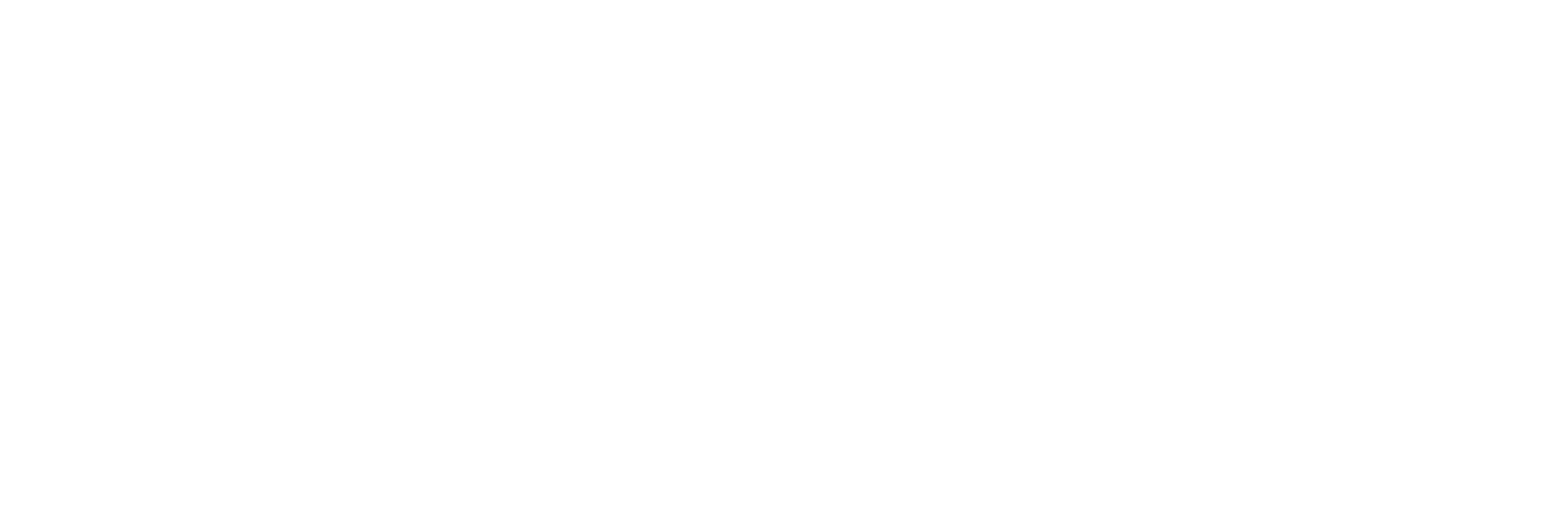 Compliance Review Process
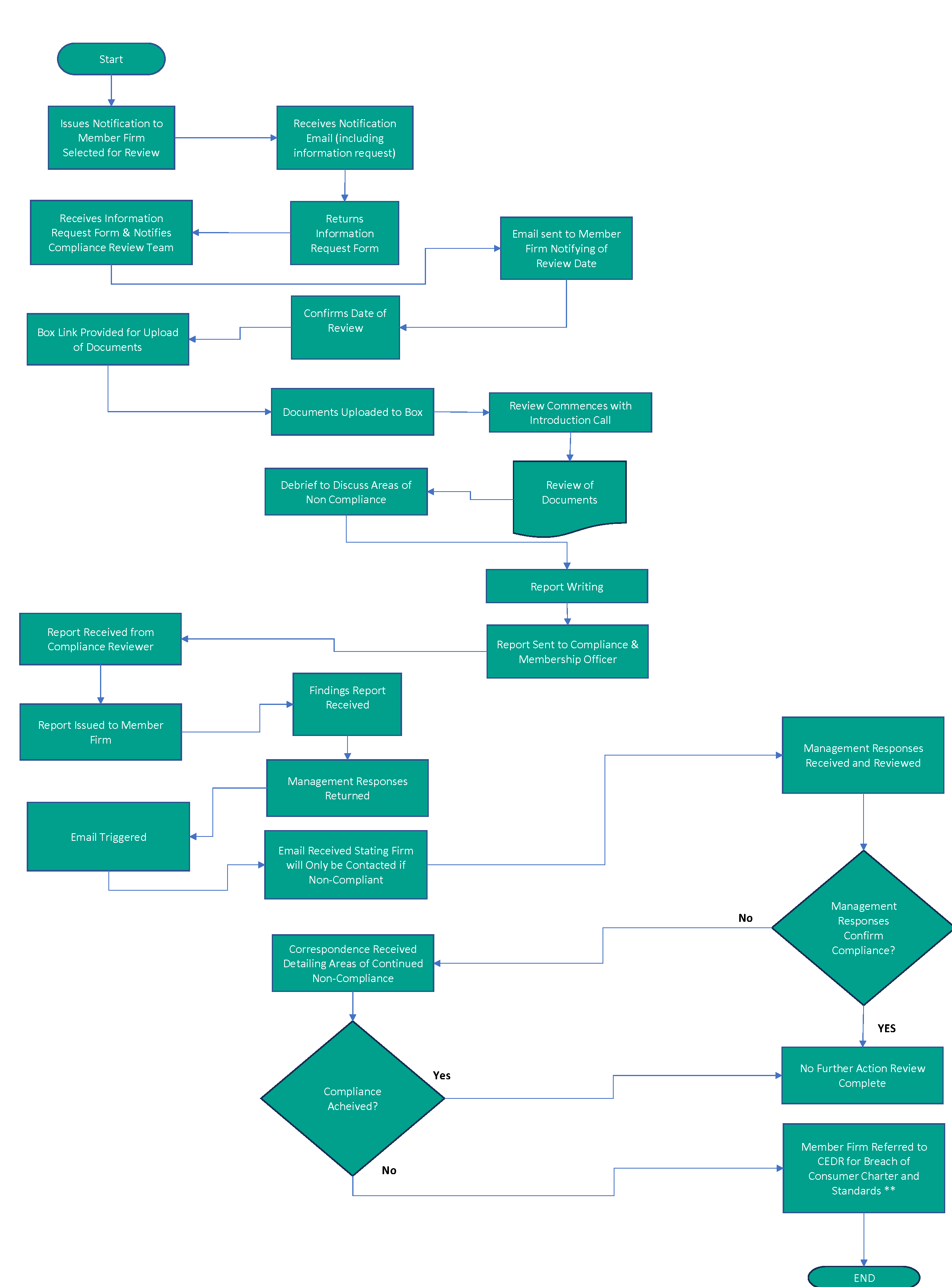 Information Request
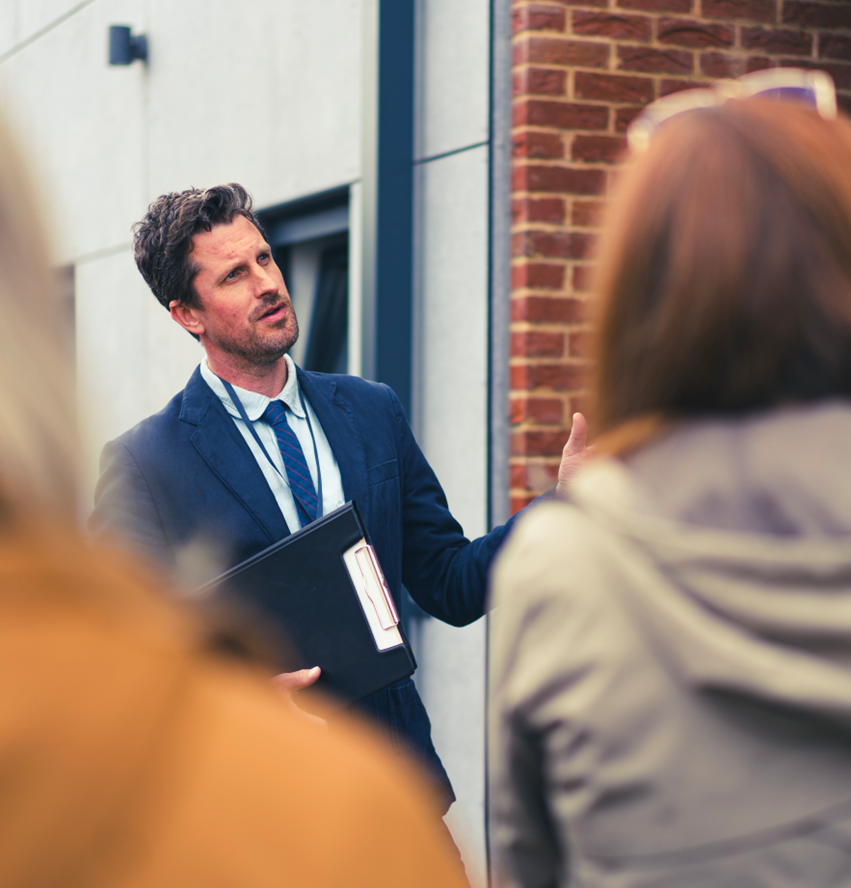 Why do we request information? 

Why do we request it so early?

What if the information changes?

What happens if I don’t give you the   information within the time-scales?
Box
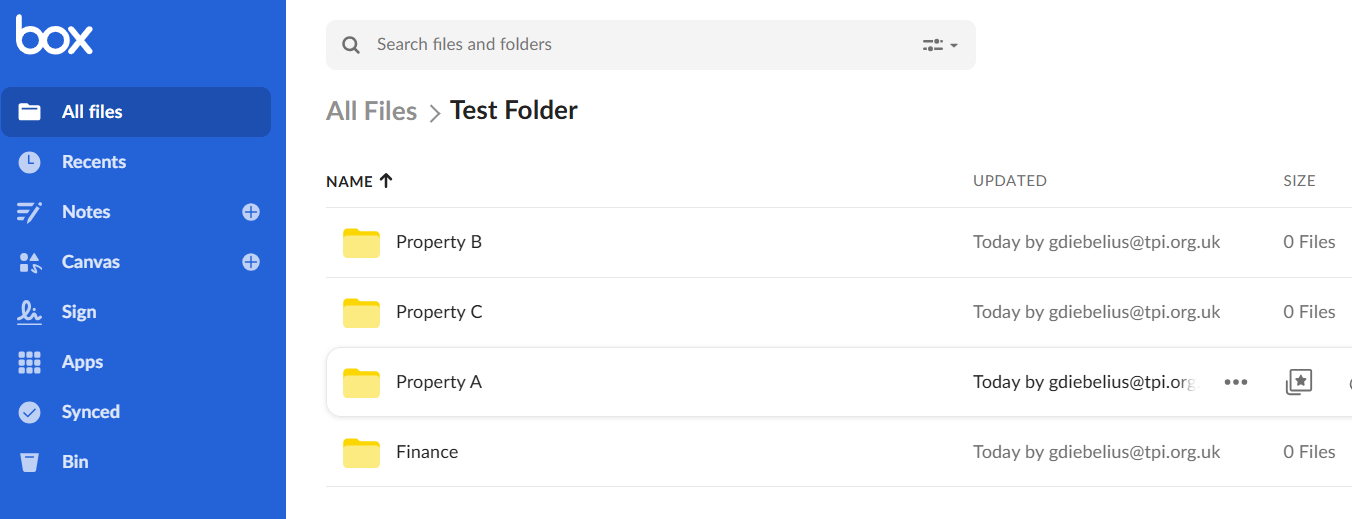 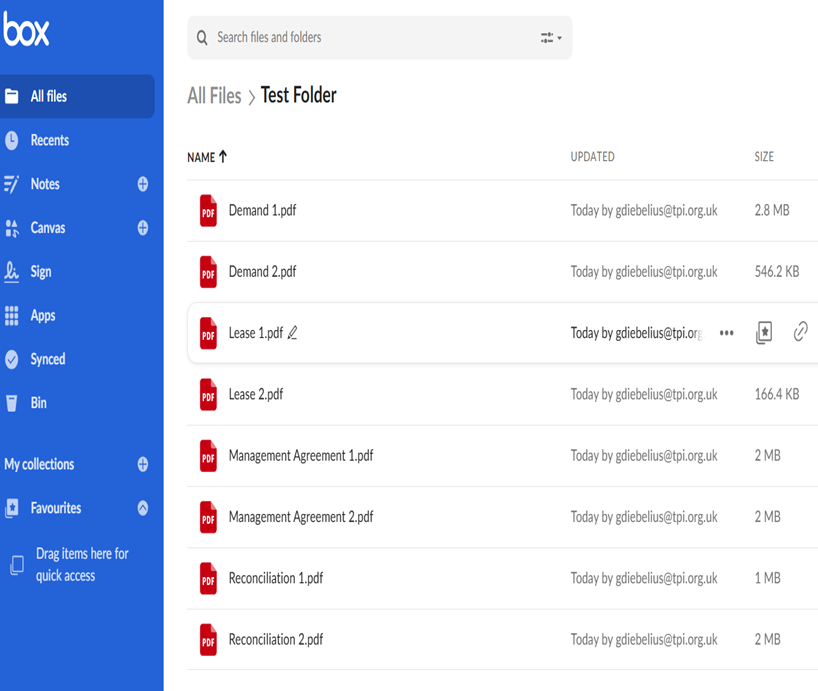 What is Covered in the Compliance Review?
What we look at:
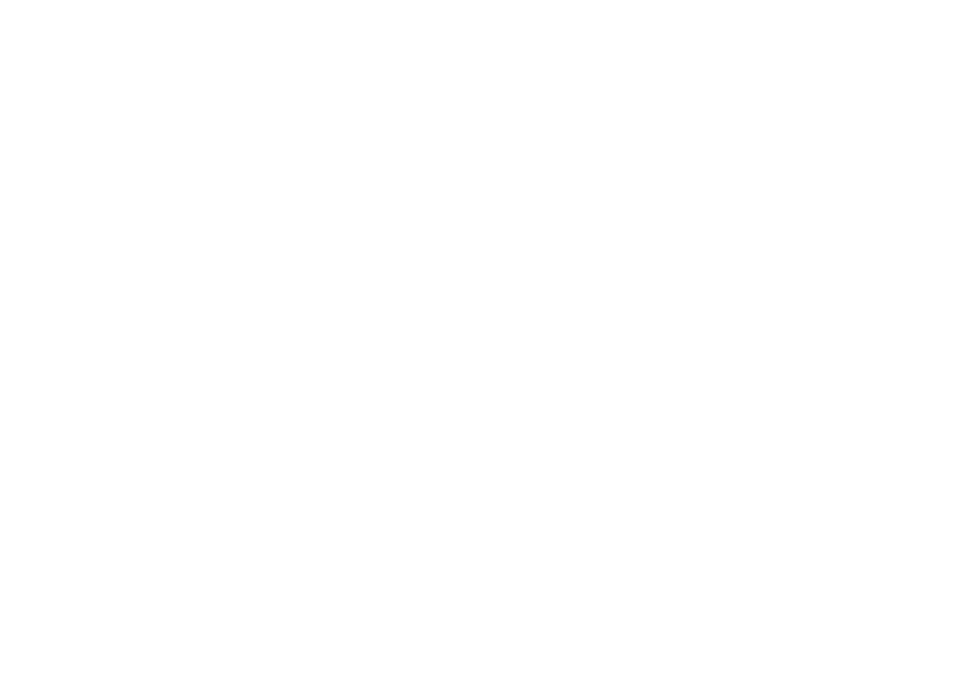 Compliance Review
Ensure you have uploaded all documents by the deadline
    Reviews start with an introductory telephone or  video call
    Have key staff available on the review days:
  Property Manager
  Accounting Staff
    Be prepared to upload further documents if  required.
Debrief / Findings Meeting
Discussion of any instances of non-compliance
   Opportunity to dispute any findings & present       further evidence
   Recommendations given to come back into     compliance
   Next steps.
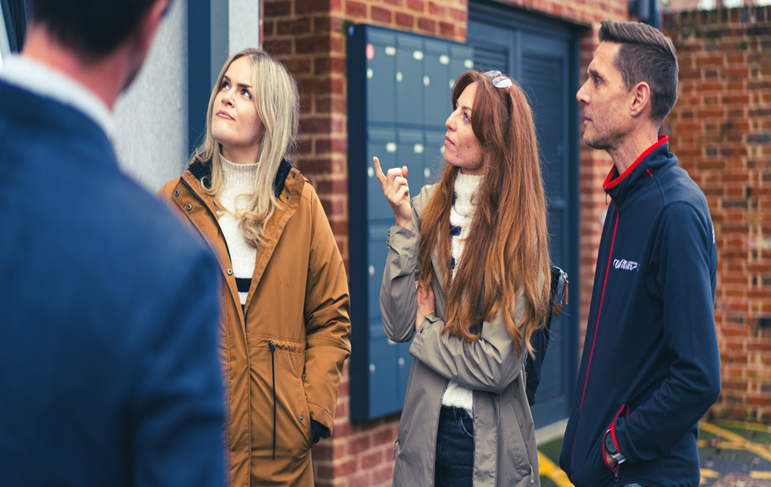 Compliance Report
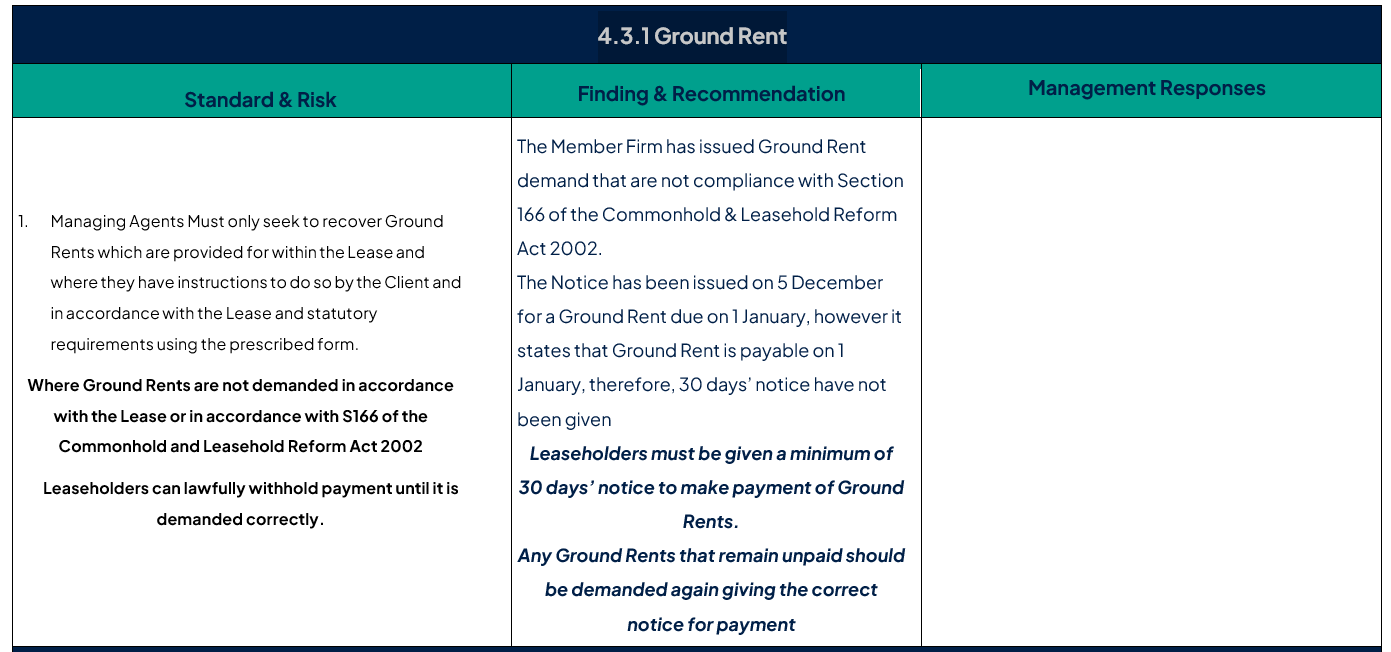 Next Steps
Report issued within 10 working days of end of review

   Management Responses to be returned within 20 working
        days of the report received

   Management Responses reviewed by TPI Technical Officer

   If Compliant – No further action required

   Non-Compliant – Further guidance / Disciplinary measures.
Thank you for listening.Any Questions?